Hystrosalpingography
Manal ALOSAIMI
Definition
Hysterosalpingography, is an x-ray examination of a woman's uterus and fallopian tubes that uses a special form of x-ray called fluoroscopy and a contrast material.
Anatomy
Vagina
 Uterus 
 Uterine tubes
 Ovaries
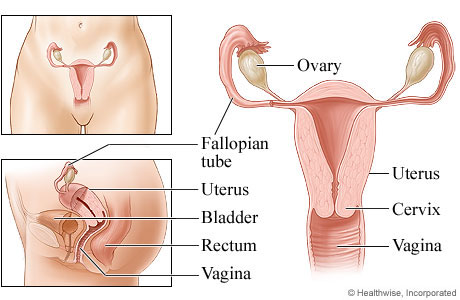 Technique
This test provide to see the structures of the uterus and fallopian tubes and to determine if there are any blockages or other problems.
Anatomy
A = RT fallopian tube.
B = Uterine cavity .
C = LT fallopian tube.
D = Catheter.
Anatomy
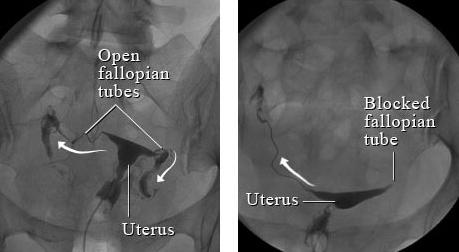 Anatomy
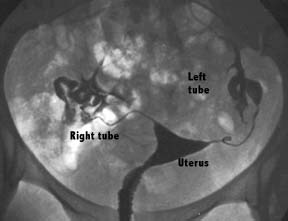 Anatomy
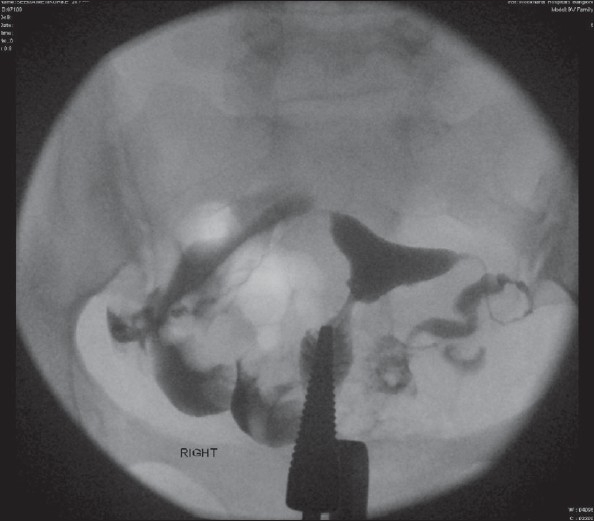 Thank You